МБДОУ «Бархатовский детский сад общеразвивающего вида  с приоритетным осуществлением деятельности по физическому развитию детей»
Воспитатель : Логинова Светлана Сергеевна
Консультация для педагогов  ДОУ

«Игры хороводы  как средство развития ритма речи у детей дошкольного возраста с нарушением произносительной стороны  речи»
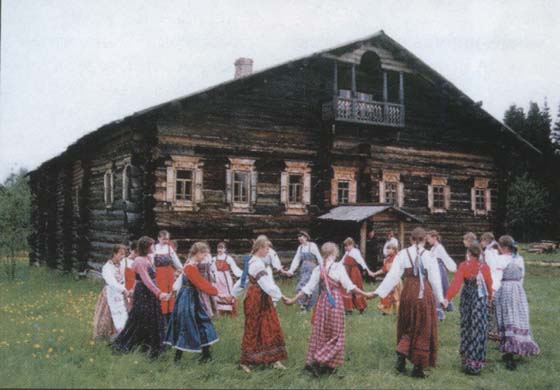 .
Ритм  является качественной характеристикой речи и рассматривается, как важный показатель речевой культуры личности. Умение правильно воспроизводить разнообразные ритмы способствует правильному воспроизведению ритмического рисунка слов, их слоговой структуры, ускоряет развитие других лингвистических способностей (например, словообразования).
Средства развития ритма речи разнообразны.
Вот некоторые из них:
1)Пластичные движения, танцы под музыку.
2) Ритмическая гимнастика в сочетании с речью.
3) Подвижные игры в сочетании с речью.
4) Стишки под маршировку, под музыку.
5) Особенно полезны хороводные игры «Каравай», «Зайка», «Где же наши ручки» и т. п.
6) Слушание музыки, пение.
7) Игры на детских музыкальных инструментах.
Особенность игр хороводов:
- выразительность языка игр хороводов;
-возможность совместного действия взрослого и ребенка;
-событие всегда яркое и выразительное, эмоционально насыщенное;
- взаимодействие зрения, слуха и движения.
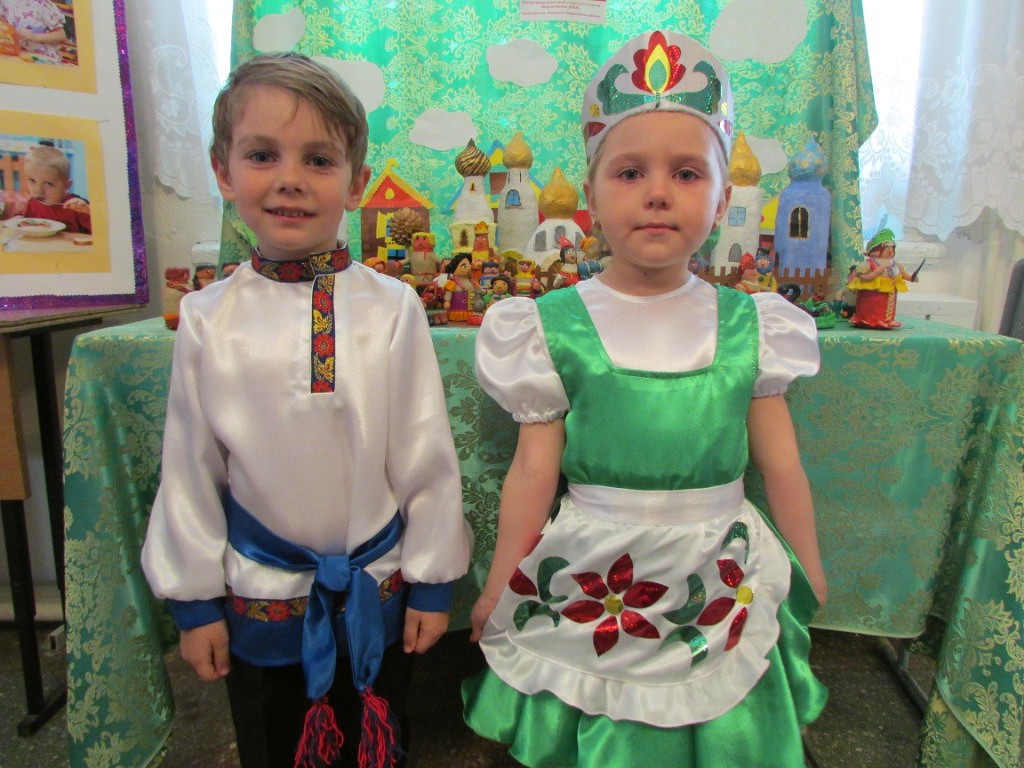 Игры хороводы обеспечивают решение следующих задач:
1) пополнять и активизировать словарь детей;
2) расширять словарный запас, обозначающий названия предметов, действий признаков;
3) закреплять правильное произношение всех звуков, отрабатывать дикцию, работать над развитием ритма  речи;
4) совершенствовать диалогическую и монологическую форму речи в процессе игровой деятельности;
6) воспитывать культуру речевого общения.
Принципы игровой деятельности:1) принцип активности ребенка;2) импровизационность;3) гуманность;4) учет индивидуальных особенностей каждого ребенка;5) принцип интегративности всех видов деятельности;6) связь обучения и творчества.
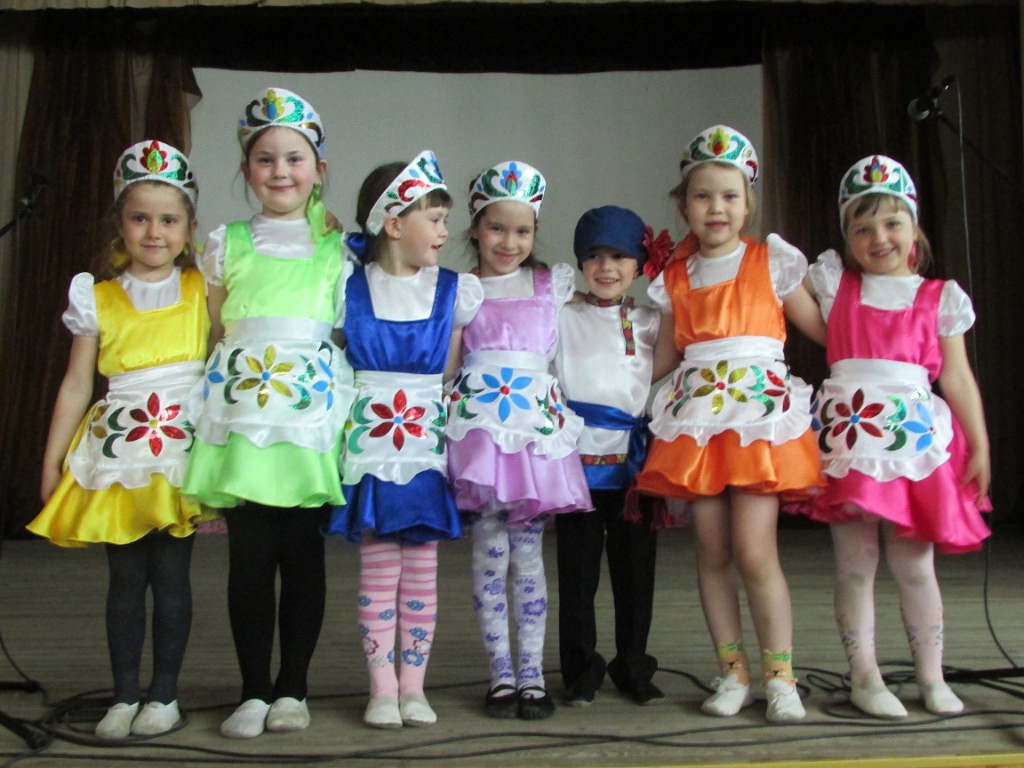 Ребенок станет активным участником и творцом хороводной игры в том случае, если:
- игра будет активно практиковаться, бытовать в его жизни;
-ребенок умеет исполнять хоровод, играть в хороводную игру;
- в группе будет создана атмосфера для ритмического творчества;
- ребенок знает жанры фольклора и их особенности.
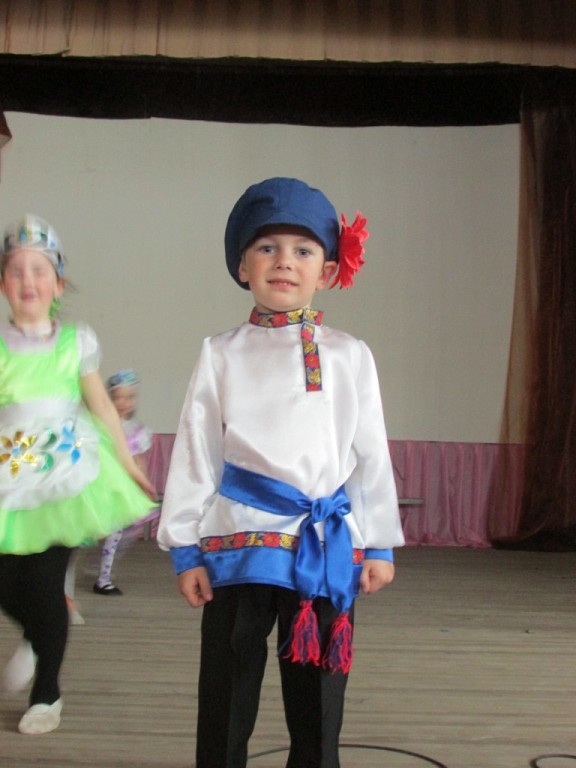 Основные условия успешного развития чувства ритма речи у детей дошкольного возраста  это: 1. .Изучить психолого-педагогическую литературу по теме  2. Учет индивидуальных психолого-педагогических особенностей детей дошкольного возраста.3.Систематизировать подбор игр хороводов  направленных на темпо – ритмические характеристики речи, воспроизведение ритмических рисунков.4. Применение при проведении игр хороводов  эффективных способов развития чувства ритма речи у детей.5. Организация активного участия родителей в процесс развития чувства  ритма речи у детей дошкольного возраста.
Алгоритм ознакомления с хороводной игрой:
1) построение фигуры
2) распределение ролей
3) знакомство и заучивание текста
4) знакомство с движениями
5) отработка элементов
6) репетиция
7) непосредственно игра
Хороводные  фигуры.
Фигура «Круг», «Петля», «Улитка»
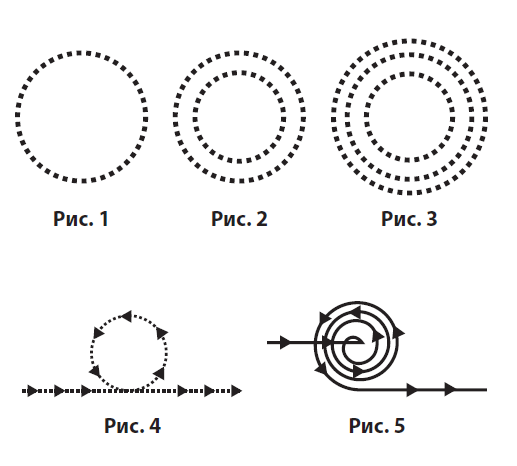 Фигура «Столбы»,»Вожжа»,»Сторона на сторону», «На четыре стороны»
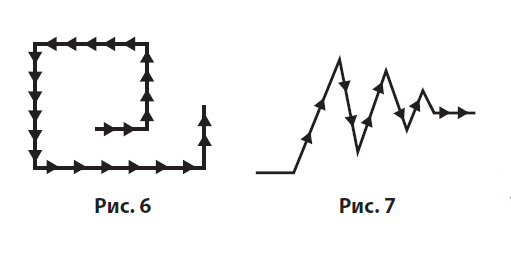 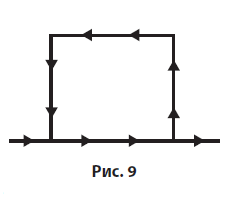 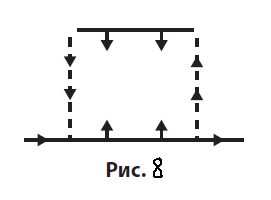